Space Notes Pt. 2
To Infinity and Beyond!
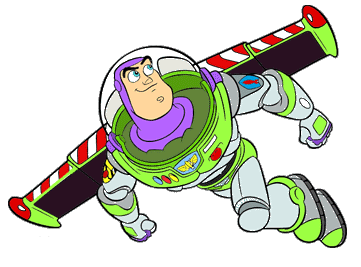 Moon Phases
The Sun lights up the moon
The phase depends on the positions of the Moon, Earth, and Sun.
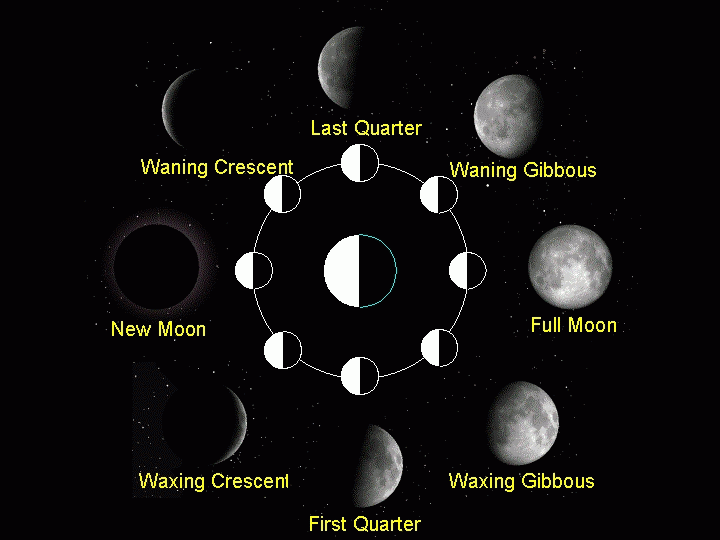 Moon Phases 2
Why do we only see one side of the moon?
Answer : synchronous rotation
Eclipse
Two Kinds
Solar 



Lunar 
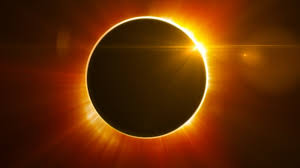 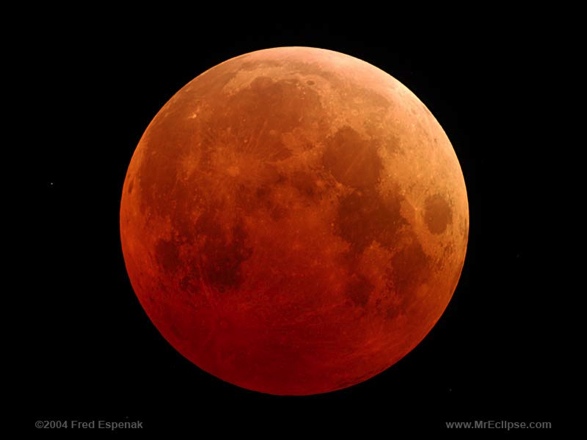 Solar Eclipse
Moon moves between the Sun and Earth.
2-3 a year
https://www.youtube.com/watch?v=eOvWioz4PoQ
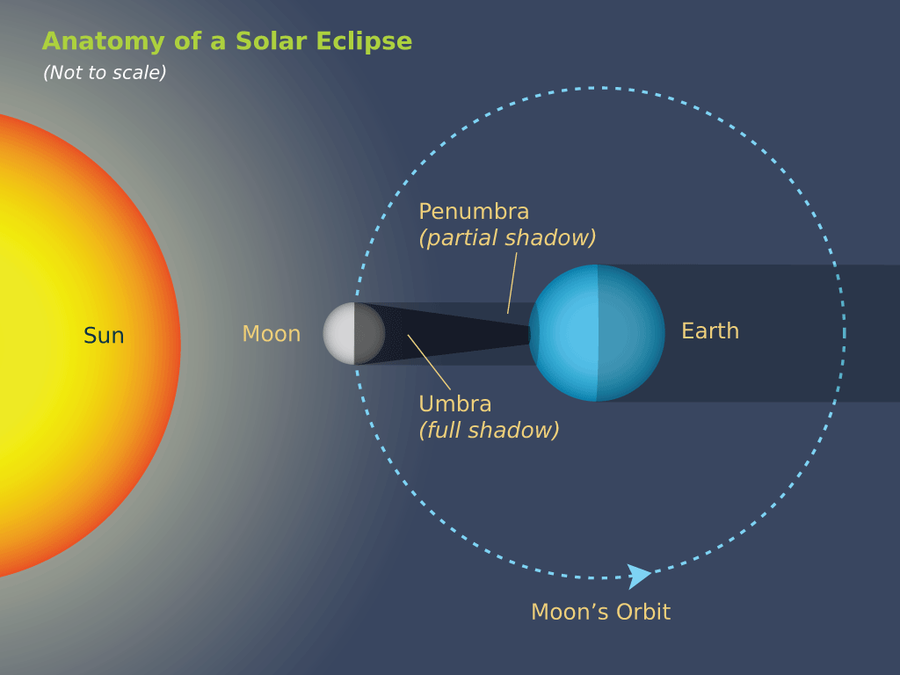 Lunar Eclipse
Earth moves between the Sun and Moon.
2-3 a year
https://www.youtube.com/watch?v=lcRp1jKJmJU
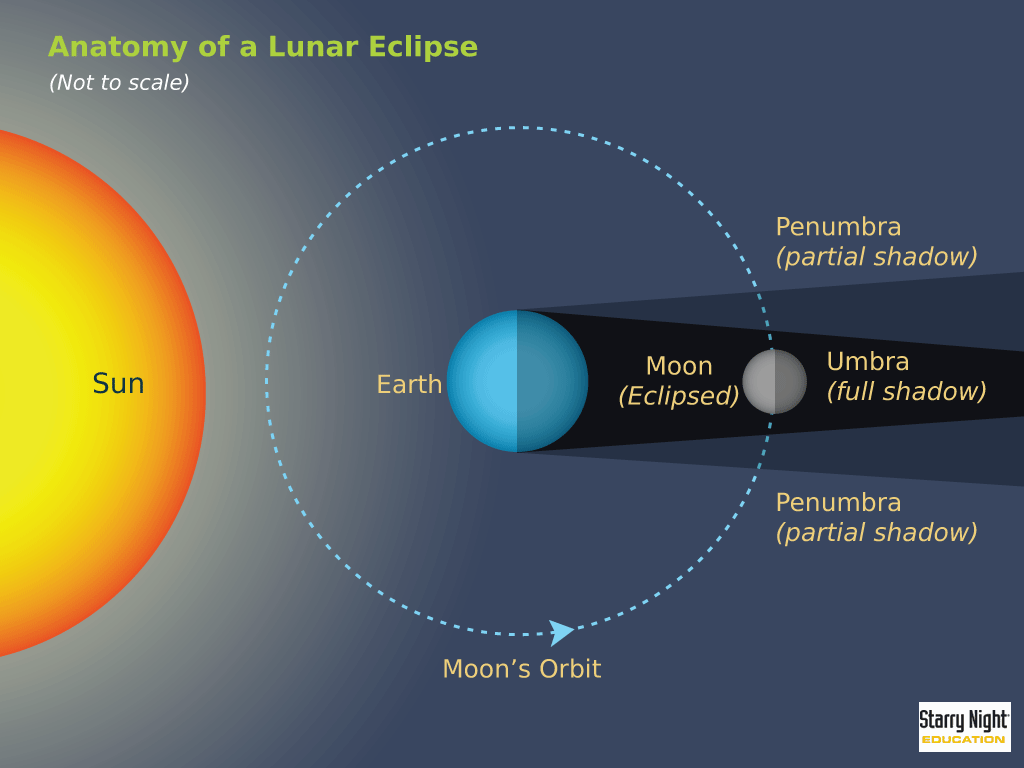 The Lives of Stars
Life of an Average Star
Nebulla  Average Sized Star  Red Giant  Nebulla  White Dwarf Star
The Lives of Stars
Life of a Massive Star
Nebulla  Massive Star  Red Supergiant  Supernova  Either neutron star or black hole
The Lives of Stars
https://www.youtube.com/watch?v=PM9CQDlQI0A